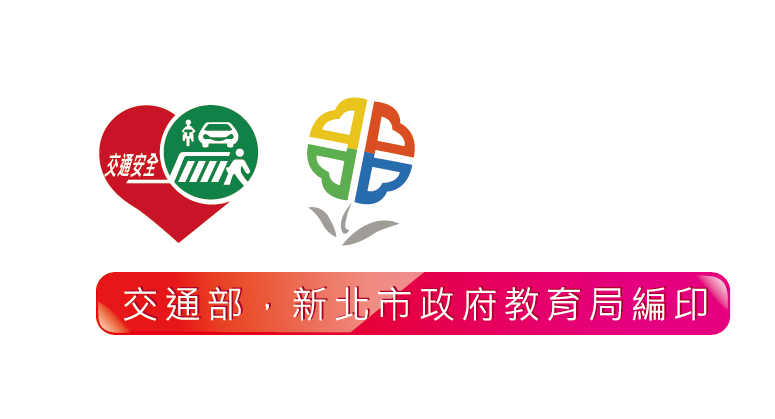 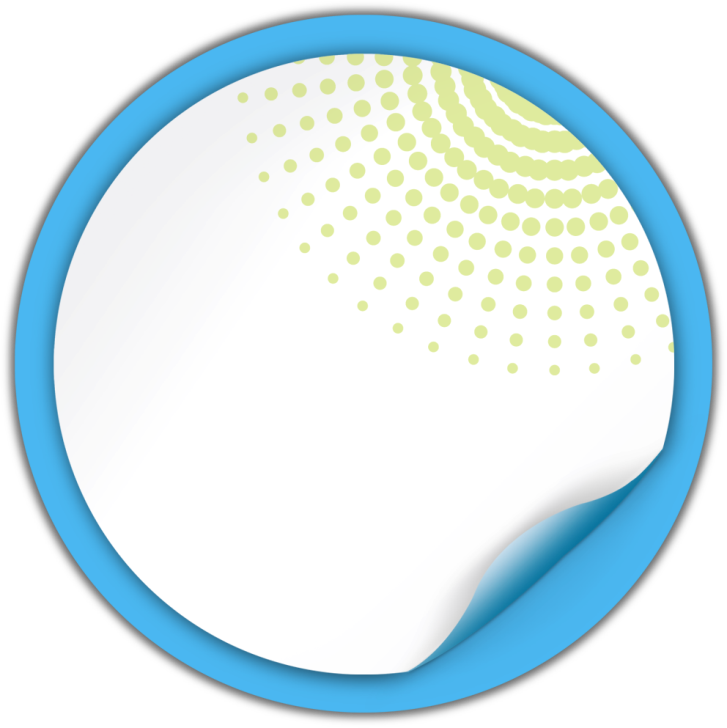 路上常見的
交通號誌
這是什麼交通號誌？
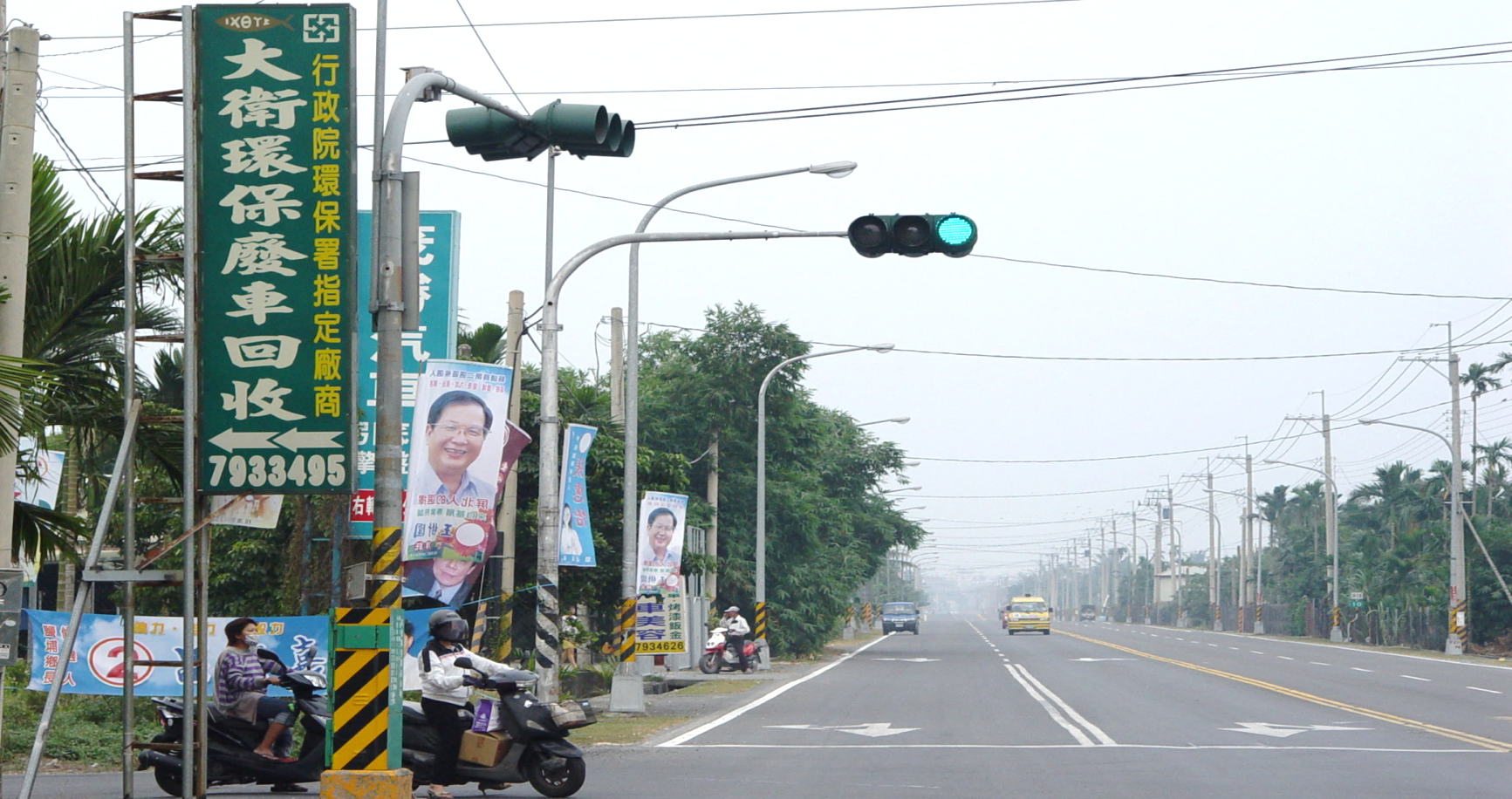 這是什麼交通號誌？
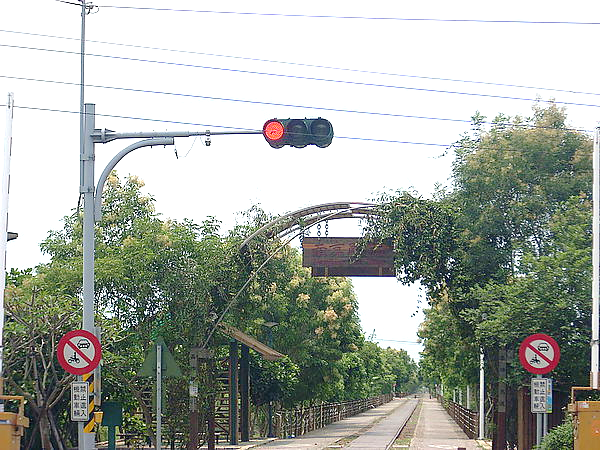 這是什麼交通號誌？
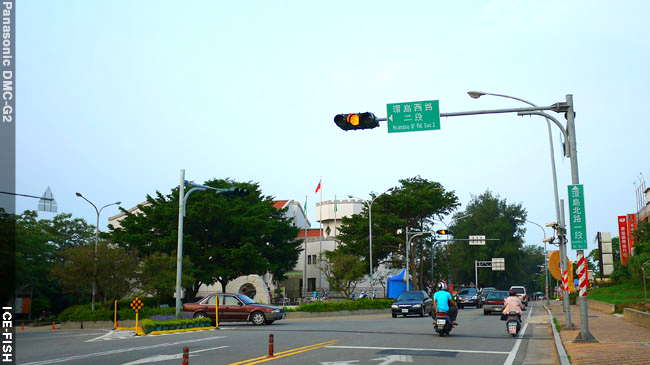 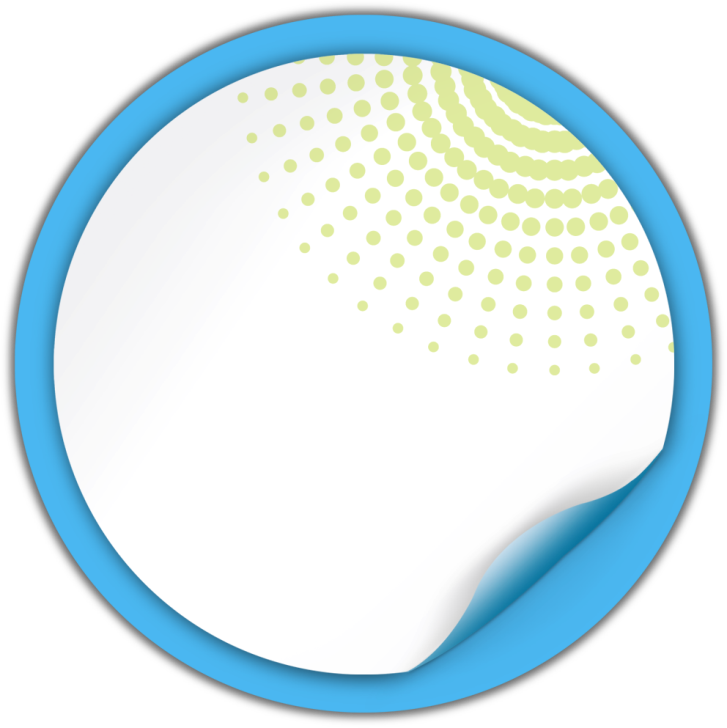 路上常見的
交通標誌
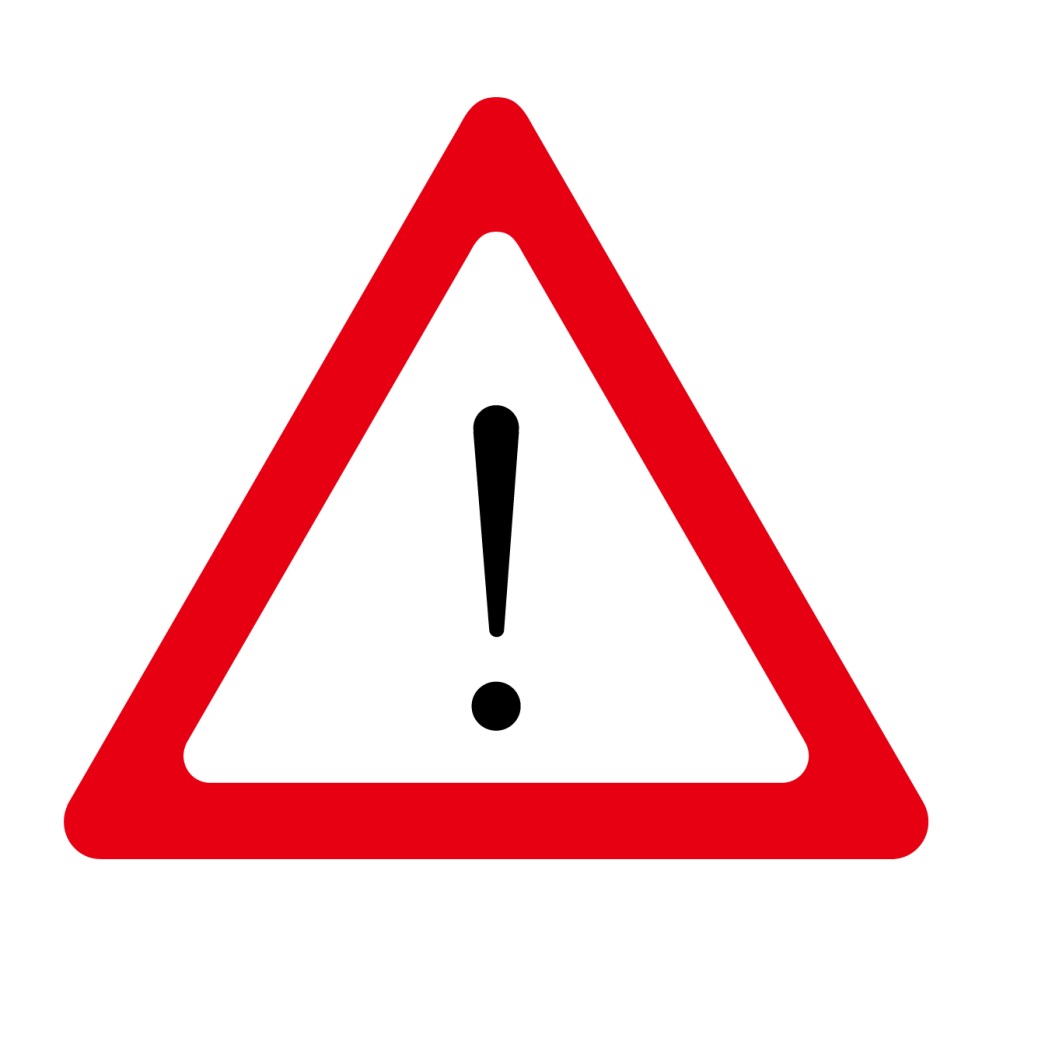 危險
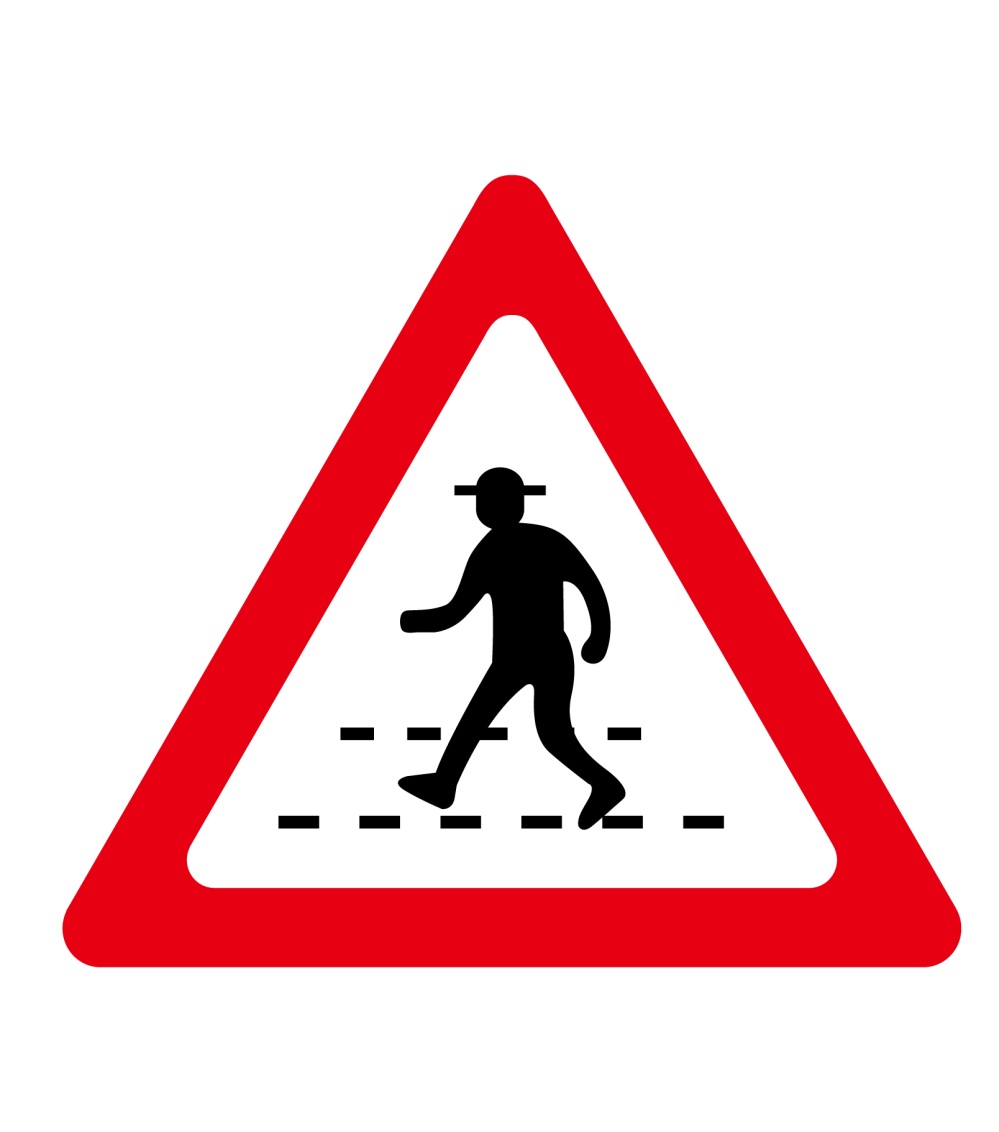 當心行人
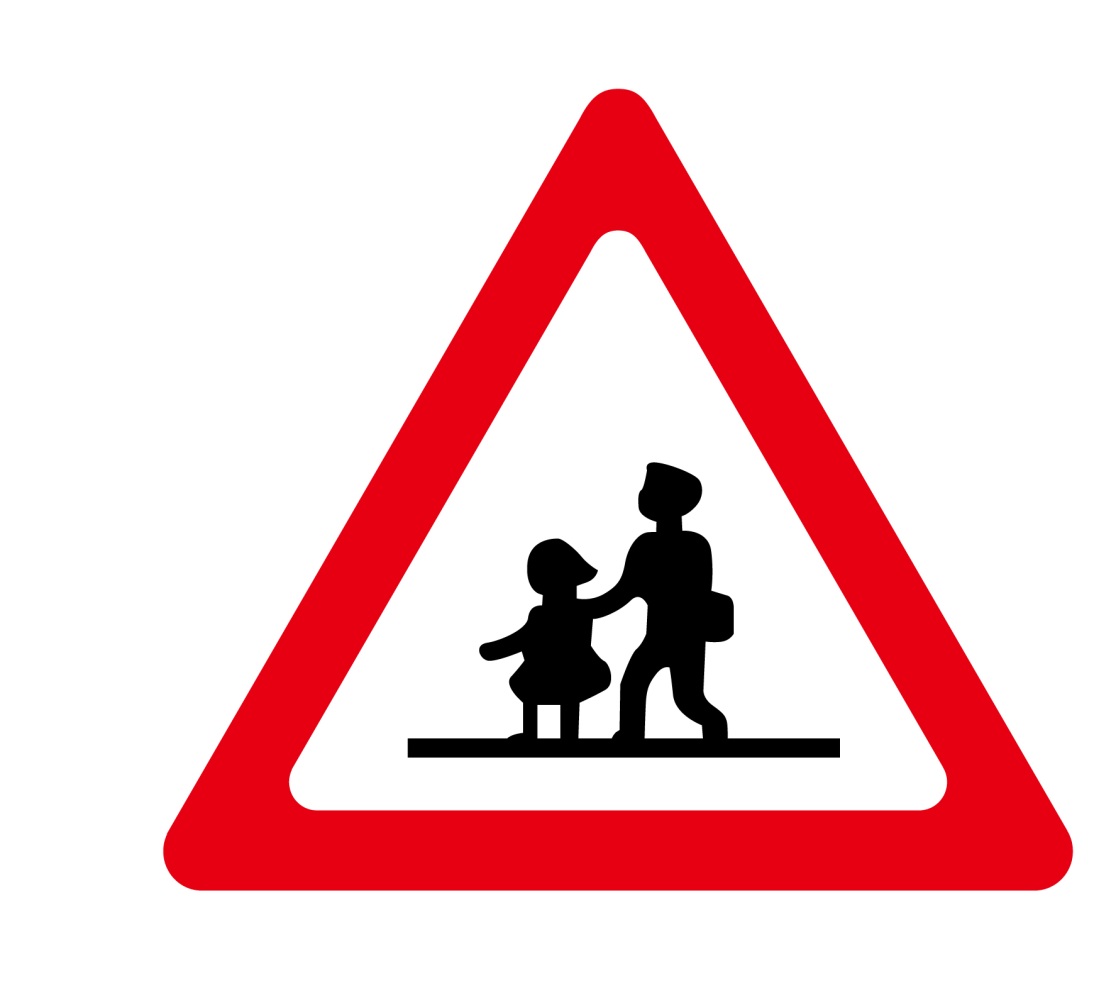 當心兒童
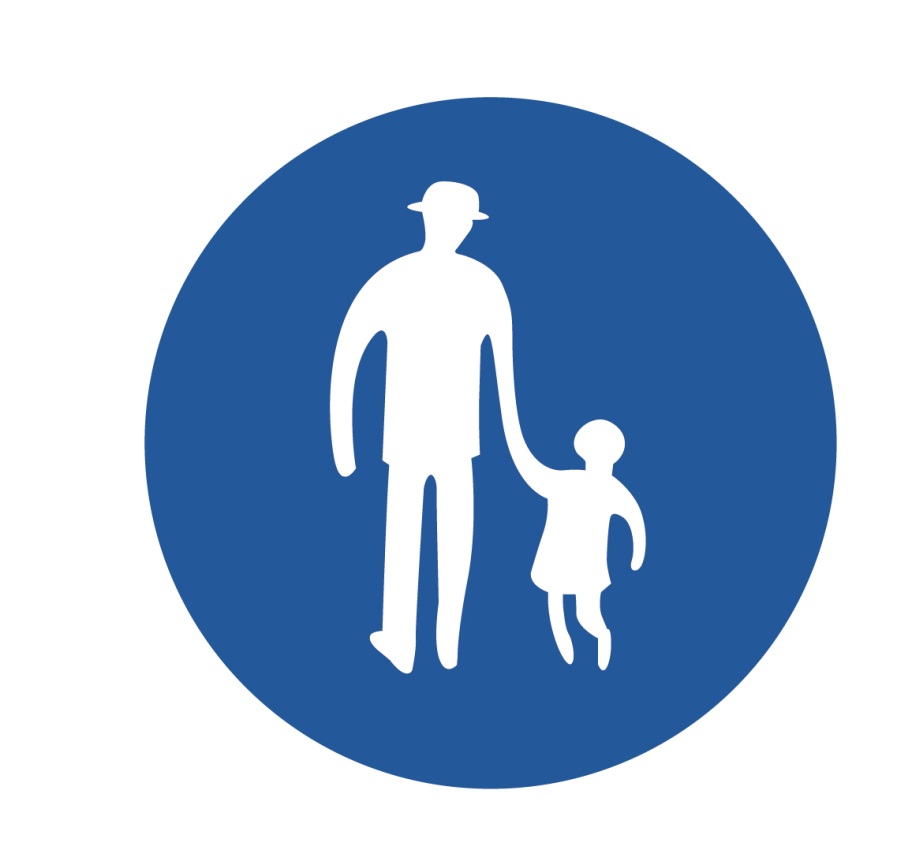 行人專用
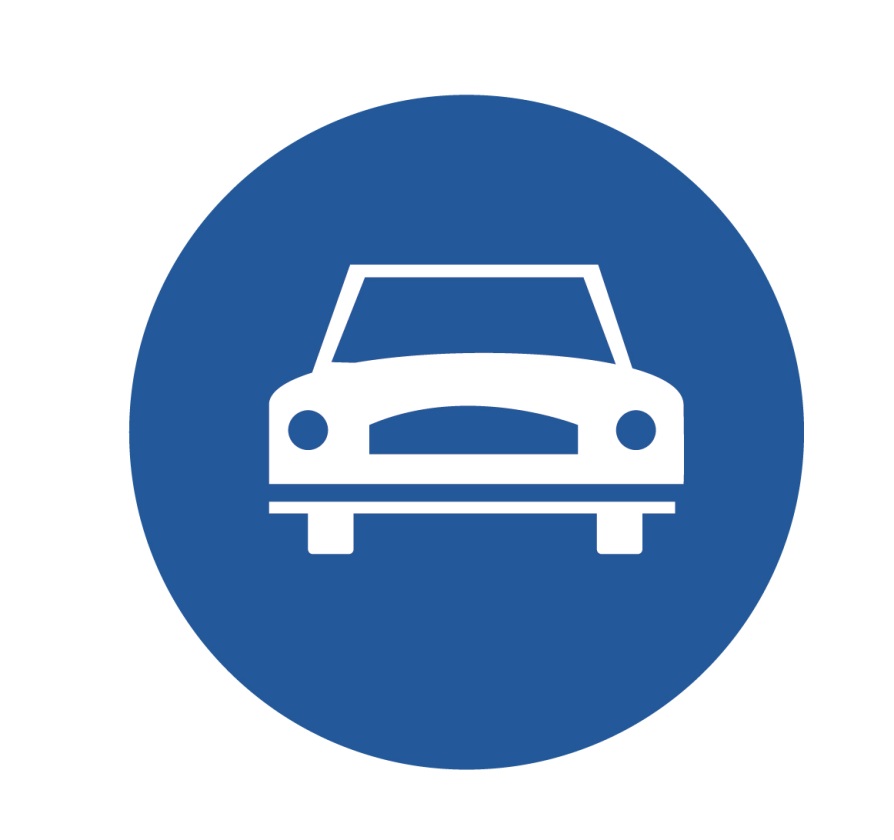 道路專行車輛
(汽車專行)
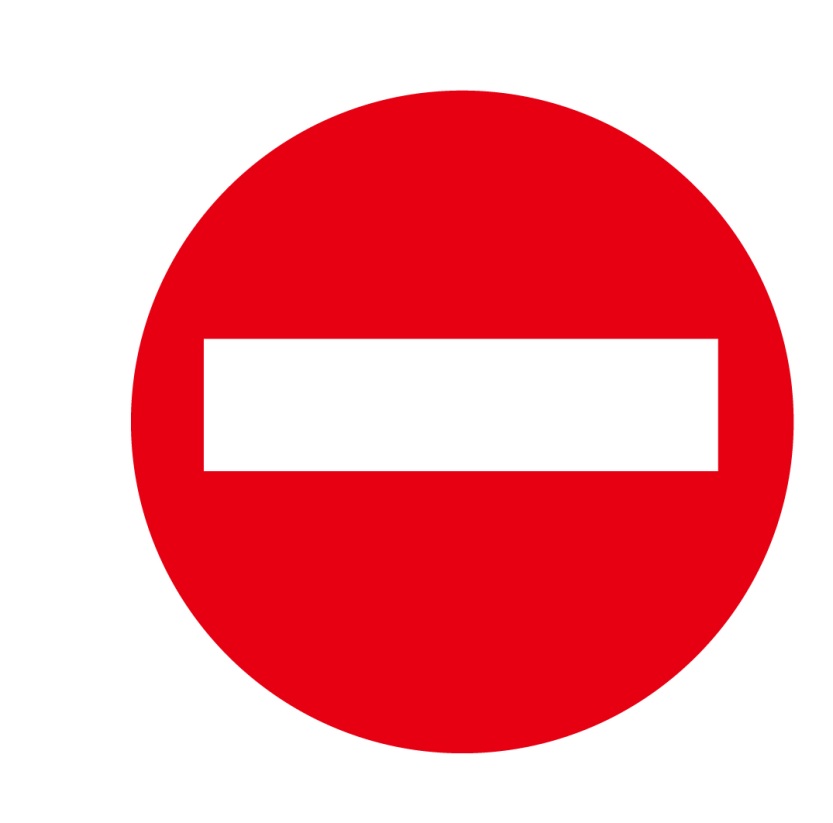 禁止任何
車輛進入
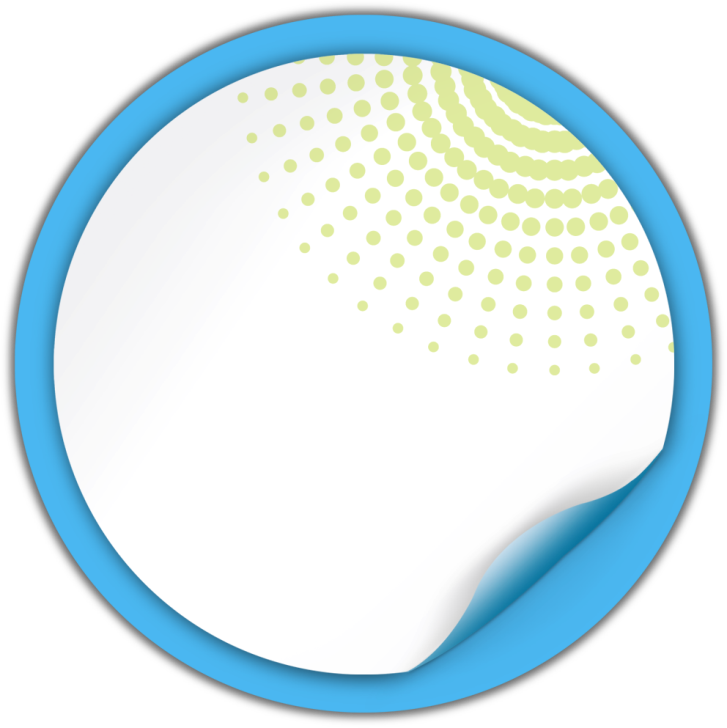 路上常見的
交通設施
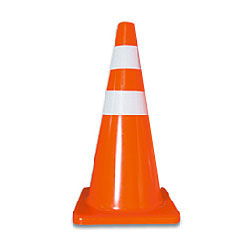 交通錐
(一般用於進行工程、發生事故保證道路使用者的人身安全，
或者用於交通改道、人流和車群之分隔)
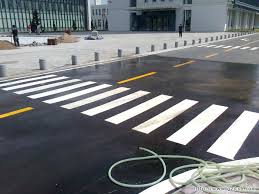 行人穿越道
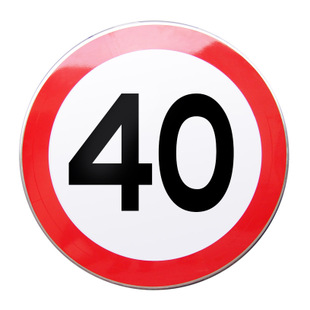 速限標示